vbudushee.ru
КОНЦЕПЦИЯ ПРОЕКТА

Создание ЛРОС как социокультурного пространства ДОУ для сплочения всех участников образовательных отношений

«МЫ ВМЕСТЕ!»
МБДОУ детский сад №4 города Пензы «Мозаика»
Сидорова Н.В., заведующий
Долматова Е.Ю., заместитель заведующего
Воробьева О.Н., педагог-психолог



                   Пенза, 2022
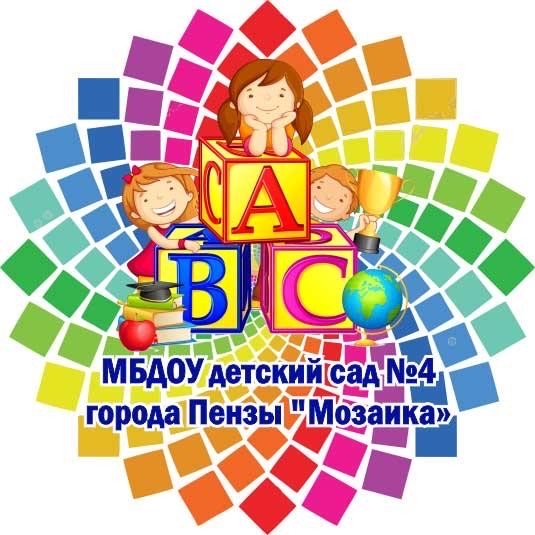 КРАТКАЯ СПРАВКА ОБ Образовательной Организации
КРАТКАЯ СПРАВКА ОБ Образовательной Организации
Информация об опыте ДОУ по работе в статусе 
федеральных инновационных площадок (ФИП)

участие в апробации Всероссийского пилотного проекта по развитию эмоционального интеллекта старших дошкольников «Методика развития эмоционального интеллекта детей «Академия Монсиков» (курс «Краски эмоций») 2017-2019 гг.;
 участие в Международном проекте «Европейский знак качества дошкольного образования» Инновационная площадка «Комплексная оценка качества дошкольного образования» 2018-2020 гг.;
 экспериментальная площадка ФГБНУ «Институт возрастной 
физиологии Российской академии образования» по теме 
исследования «Функциональное развитие (когнитивное, 
эмоциональное, физическое развитие и здоровье) детей
 дошкольного возраста» 2019-2021 гг.;
 инновационная площадка по Программе «По развитию 
личностного потенциала у детей дошкольного и школьного 
возраста», реализуемая Благотворительным фондом «Вклад в
будущее» 2022-2024 гг.
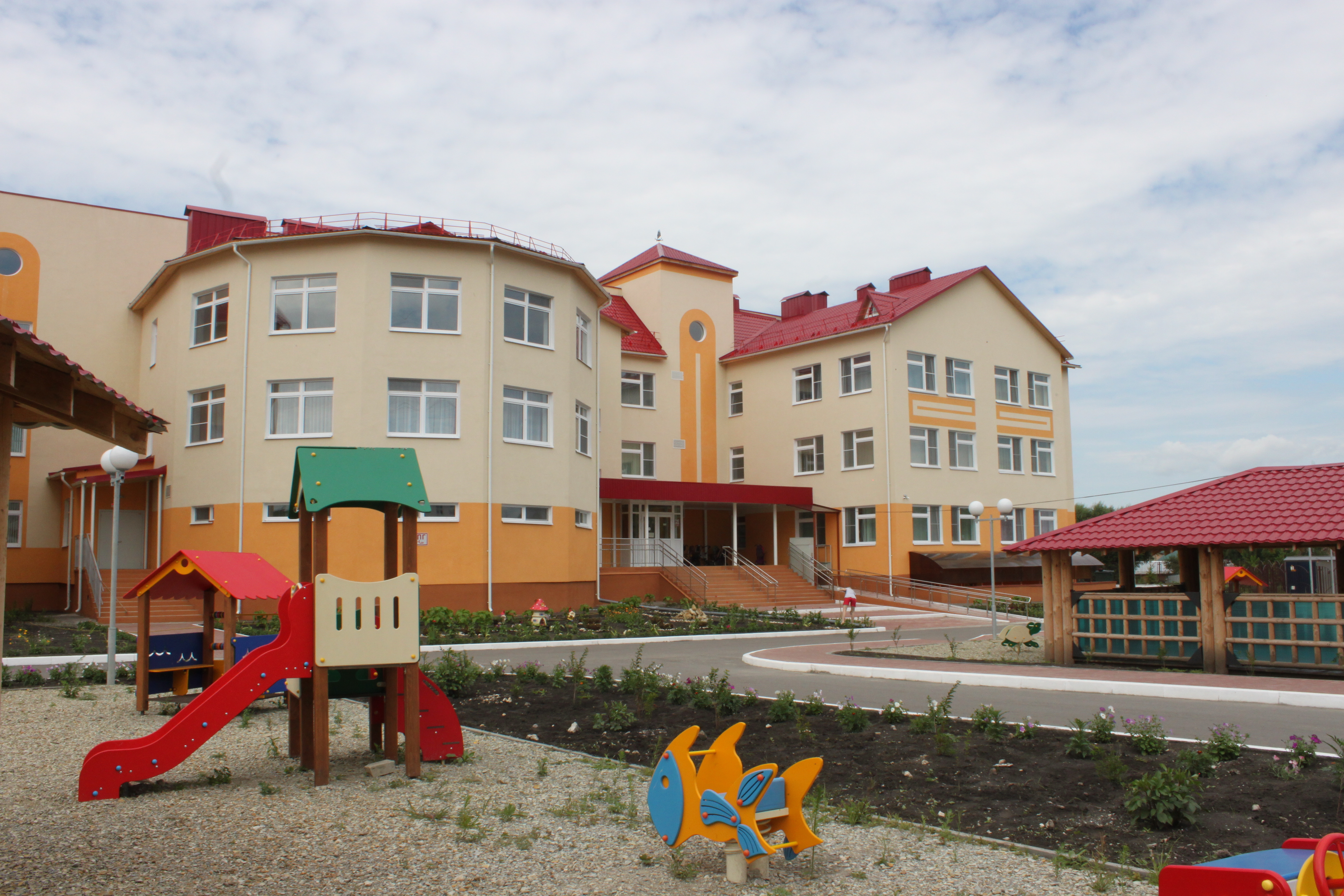 Результаты и предварительные выводы Исследования СРЕДЫ ОО
Качественная характеристика образовательной среды
Преобладание карьерной среды
Результаты и предварительные выводы Исследования СРЕДЫ ОО
Количественная характеристика образовательной среды ДОУ
Оценка параметров  образовательной среды по группам экспертов  (администрация, педагоги, родители) показала низкую степень  широты, обобщенности и активности
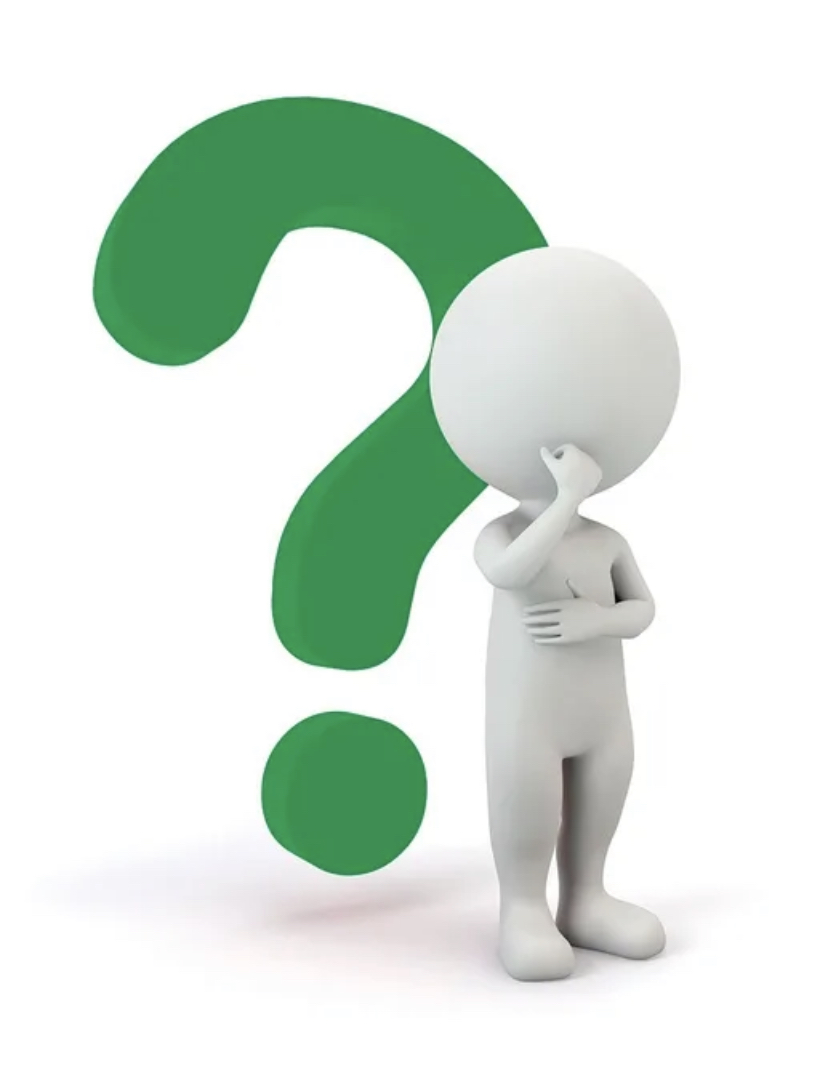 КЛЮЧЕВАЯ ПРОБЛЕМА ПРОЕКТА
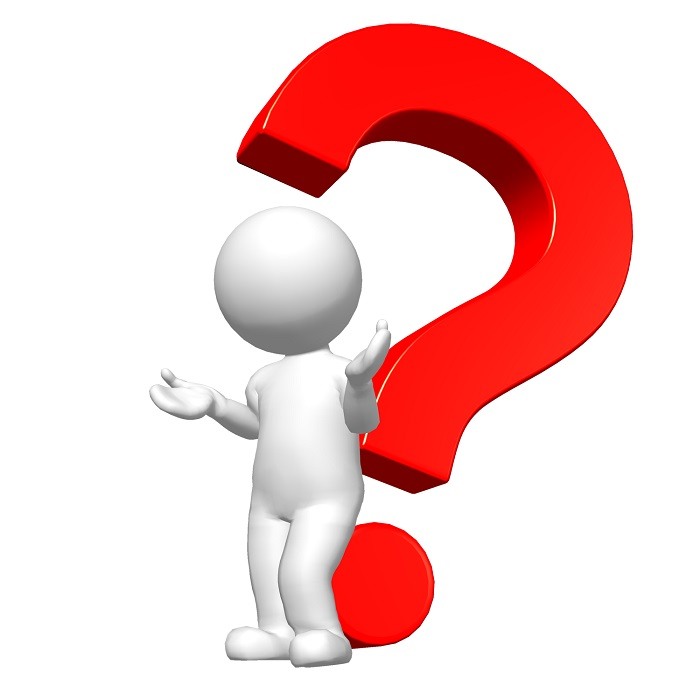 Ожидаемый результат 
 (Образ желаемого состояния ДОУ по формуле “3+2”)
-Организационно-технологический компонент;
-Социальный компонент;
Пространственно-предметный компонент;
-Ресурсное обеспечение;
-Управленческое сопровождение.
ЦЕЛЕВЫЕ ГРУППЫ ПРОЕКТА, БЛАГОПОЛУЧАТЕЛИ
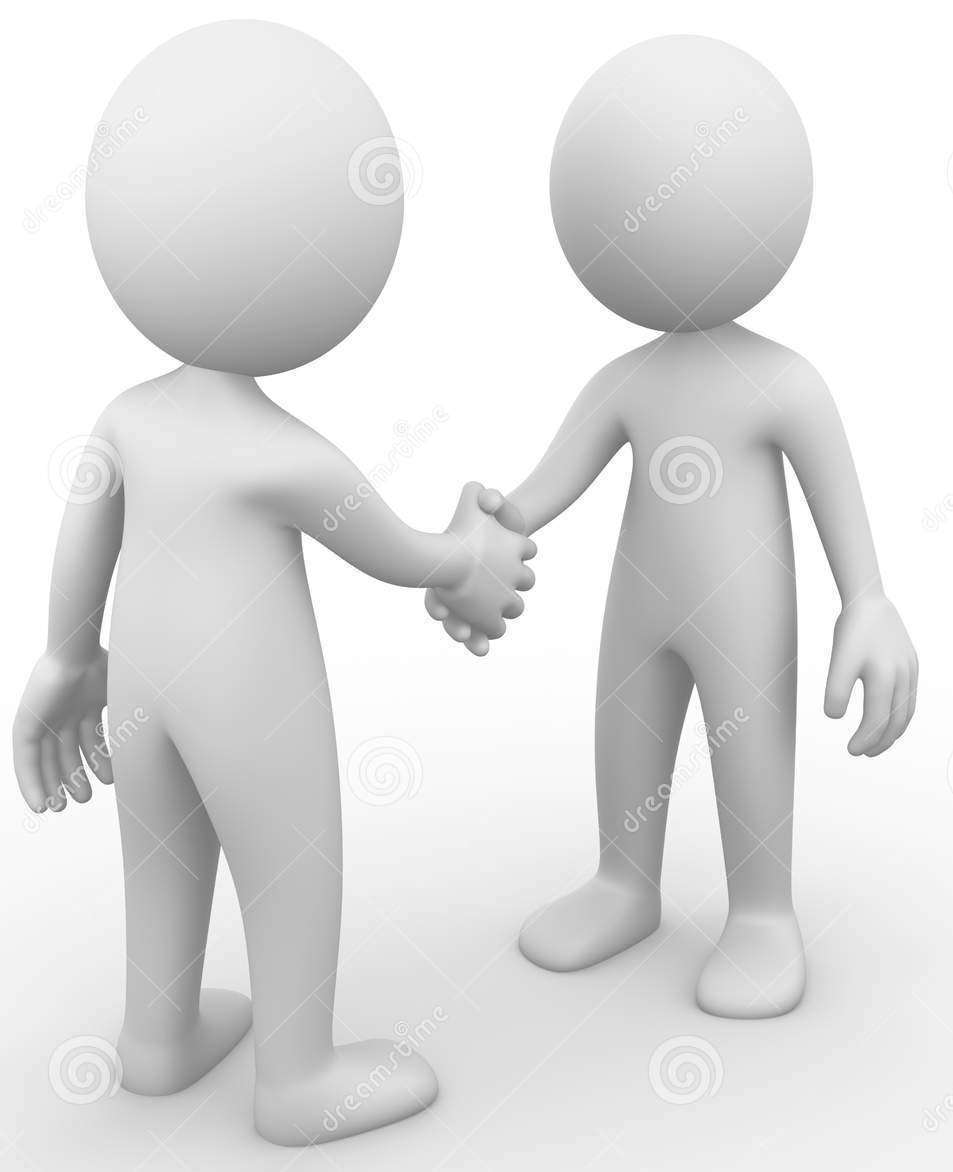 Цель 1: Создание «творческой» личностно-развивающей образовательной среды предоставит новые возможности для всех участников 

Цель 2: Формирование социокультурного образовательного пространства взаимодействия  детей, родителей, педагогов, социальных партнеров через совместную детско-взрослую деятельность

Цель 3: Развитие  профессиональных и личностных компетенций административной команды и педагогического коллектива

Цель 4: Обновление содержания образования в итоге построения ЛРОС по формуле «3+2»
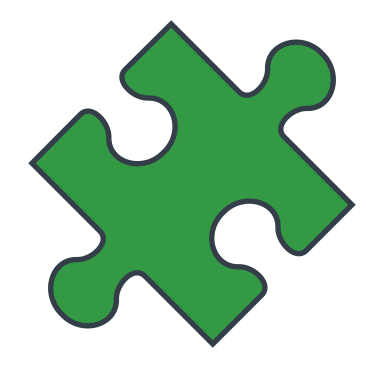 Главная Цель ПРОЕКТА
Модернизация ЛРОС, обеспечивающей развитие личностного потенциала участников образовательных отношений, и расширение социокультурного пространства в ДОУ
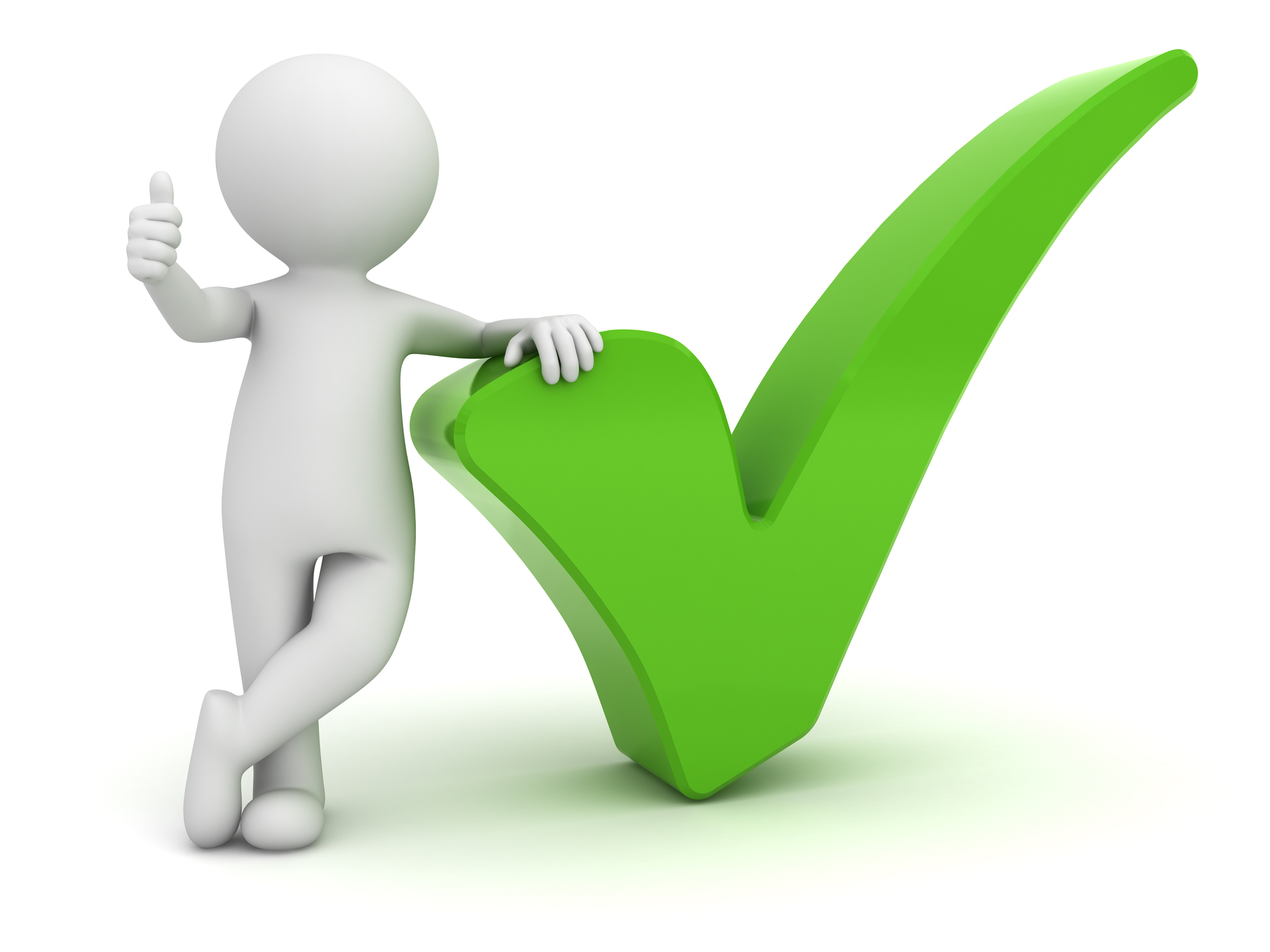 Образ желаемого состояния ДОУ по формуле «3+2»
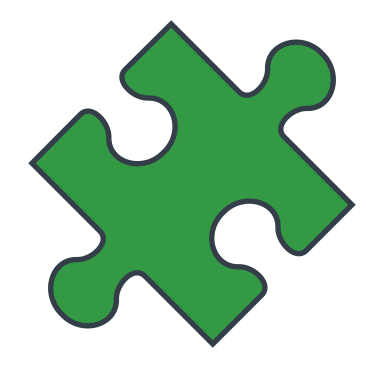 Результаты проекта и Способы их ДОСТИЖЕНИЯ
Риски и Способы их минимизации
контуры «ДОРОЖНОЙ КАРТЫ» ПРОЕКТА
«Сплоченность людей – нерушимая крепость»
                                                                    Вальтер Скотт
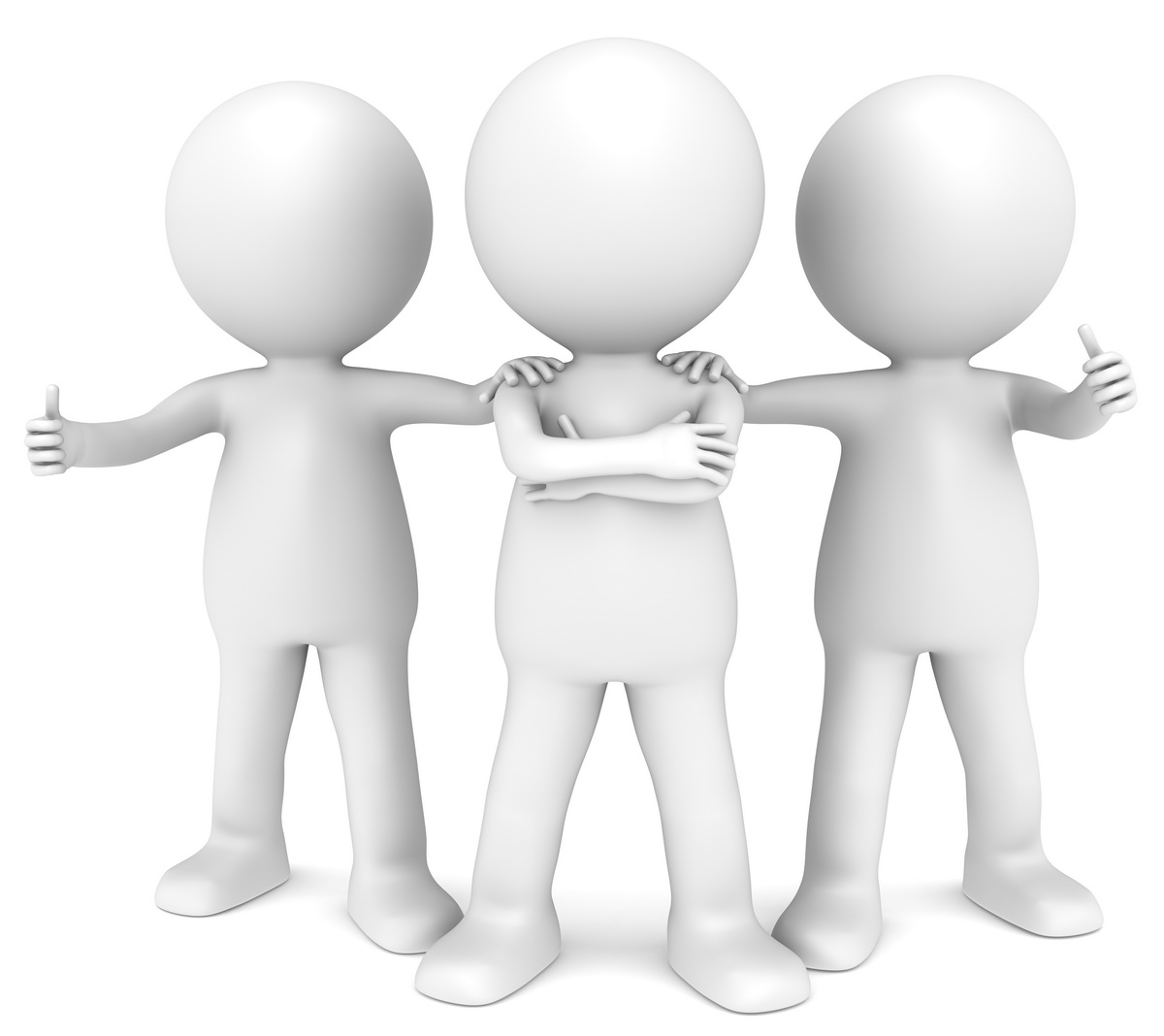 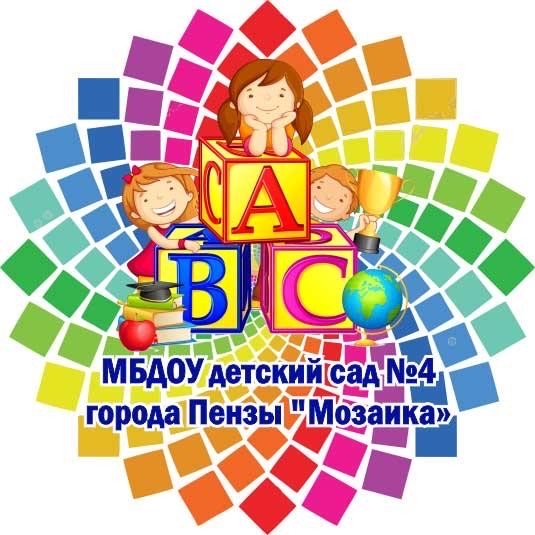